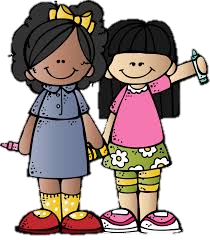 Notas científicas
Investigación
Comparar 
Analizar con atención una cosa o a una persona para establecer sus semejanzas o diferencias conotra. Compara tu situación actual CON la que tenías hace unos años.
Investigación
Emociones 
Las emociones son reacciones psicofisiológicas que representan modos de adaptación del individuo cuando percibe un objeto, persona, lugar, suceso o recuerdo importante.
Investigación
Saludable 
Alimento saludable es un término de marketing para sugerir efectos sobre la salud humana más allá de una dieta saludable normal requerida para la nutrición humana
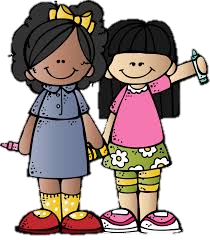 Notas científicas
Explicación para los alumnos.
Lo que sentimos cuando estamos alegres, tristes, pensativos o asombrados.
Explicación para los alumnos 
Un plan de alimentación saludable para controlar el peso incluye una variedad de alimentos que son buenos para la salud, como las frutas y verduras
Explicación para alumnos
Comparar
 
Notar diferencias y similitudes de algo.